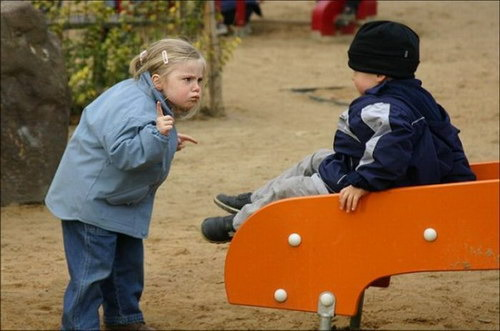 Эффективное поведение в конфликтеЗанятие 10. Внутриличностный конфликт
Центр педагогической диагностики и консультирования детей и подростков г. Сочи
Автор: Попандопуло Ольга Петровна
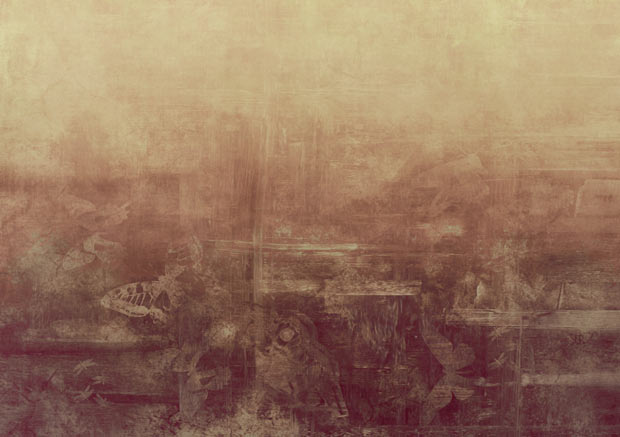 Игра «Чиновник»
Чиновник
Начальник чиновника
Представитель общественности
Проситель
Представитель местной мафии
Жена чиновника
Совесть чиновника
Группа  экспертов
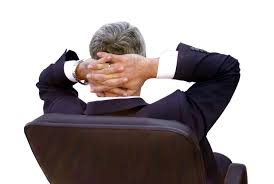 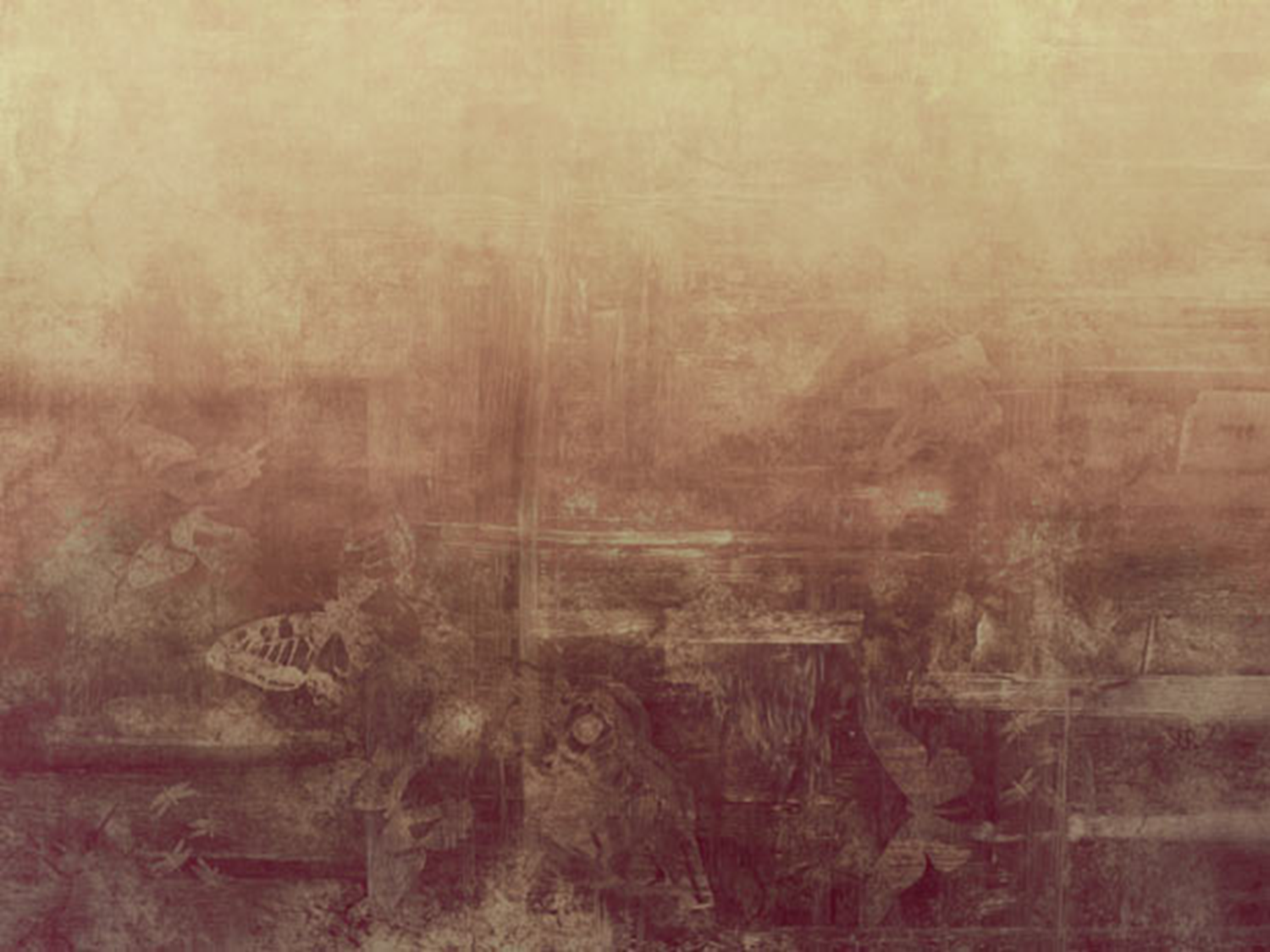 Внутриличностный конфликт – это…
…конфликт внутри человека – его мотивов, потребностей, интересов, ценностей, целей.
 Наличие противоречий является основой для возникновения конфликта.
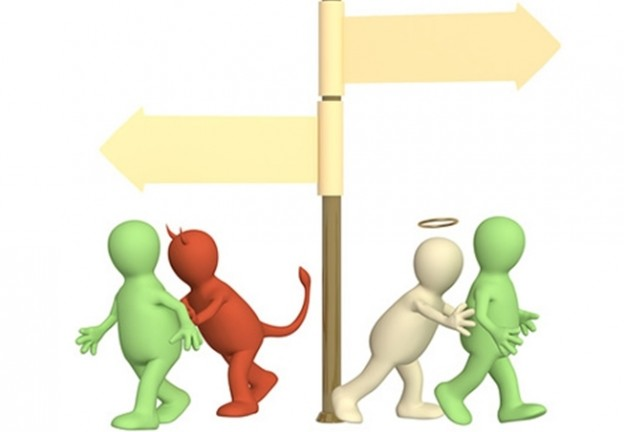 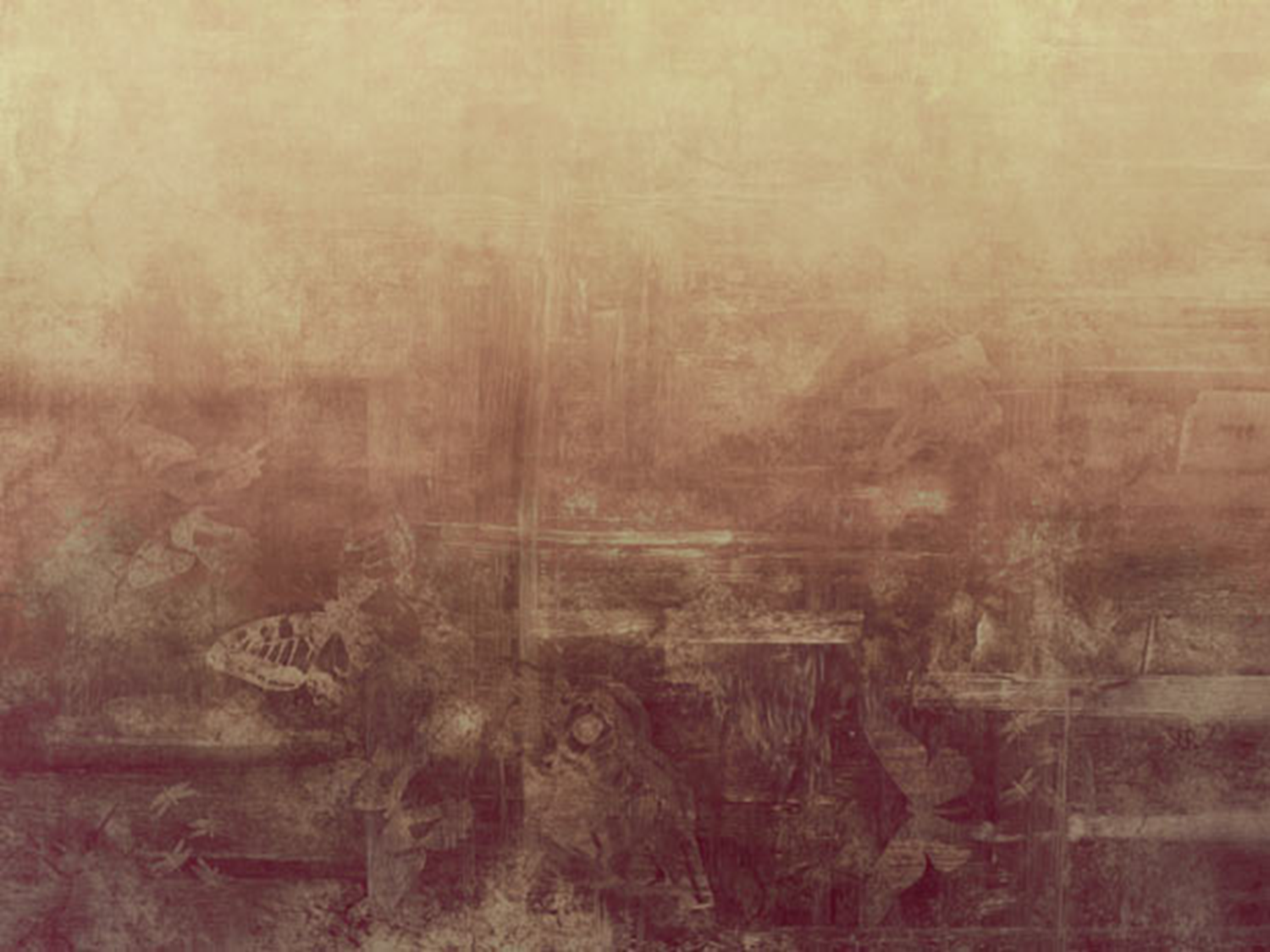 Внутриличностный конфликт воспринимается человеком как психологическая проблема, это всегда переживание.
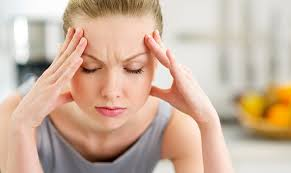 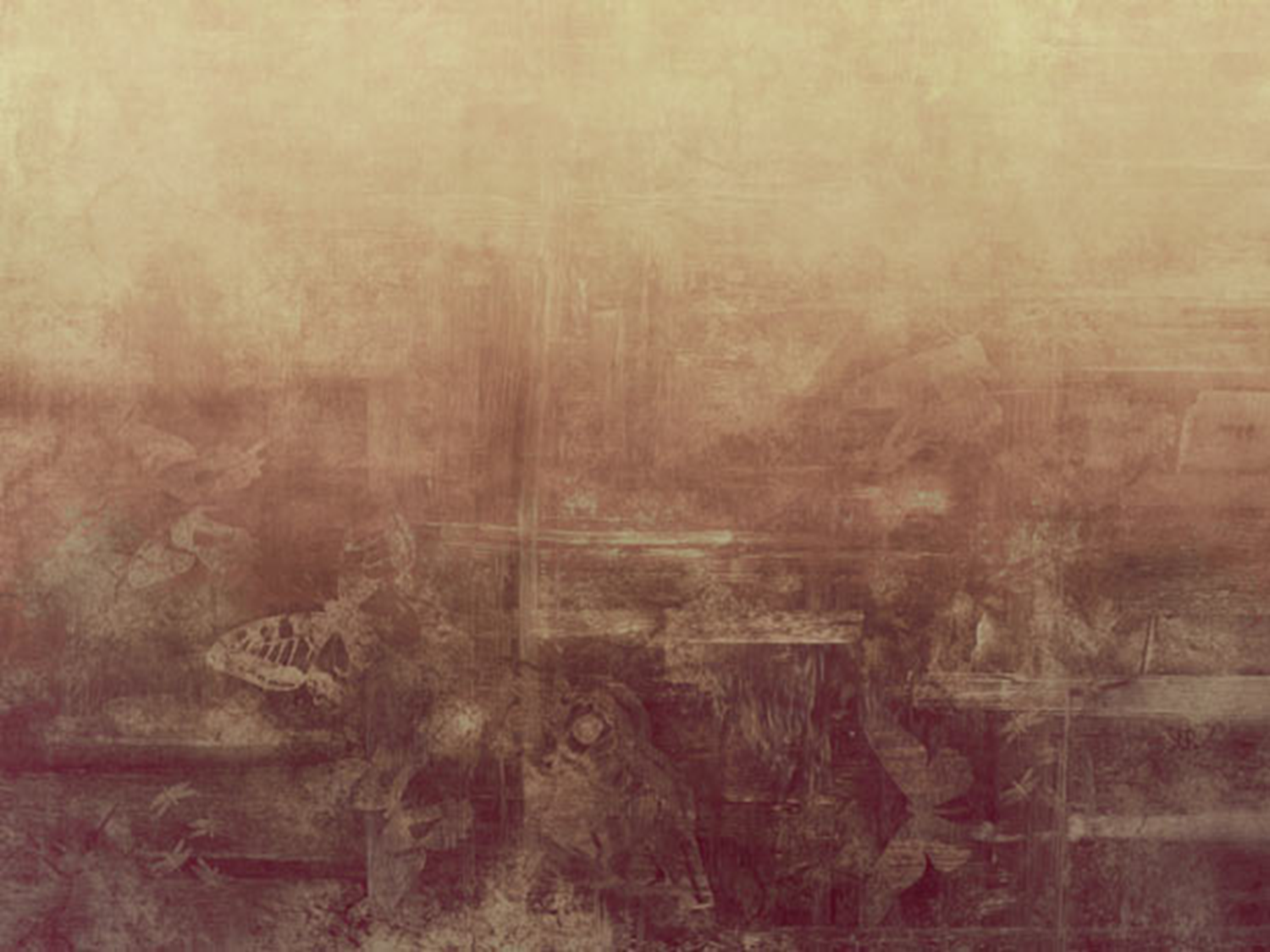 Конструктивный внутриличностный конфликт является неотъемлемым элементом развития его психики.
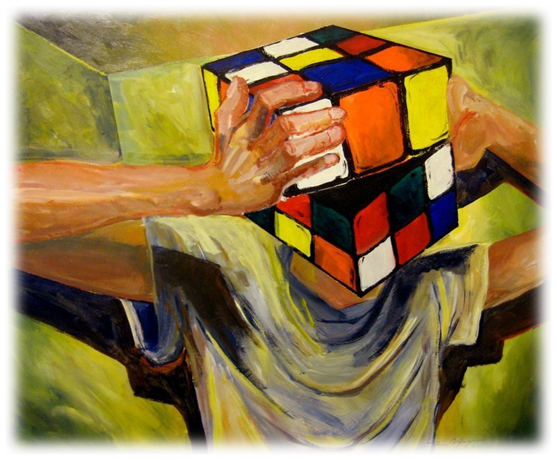 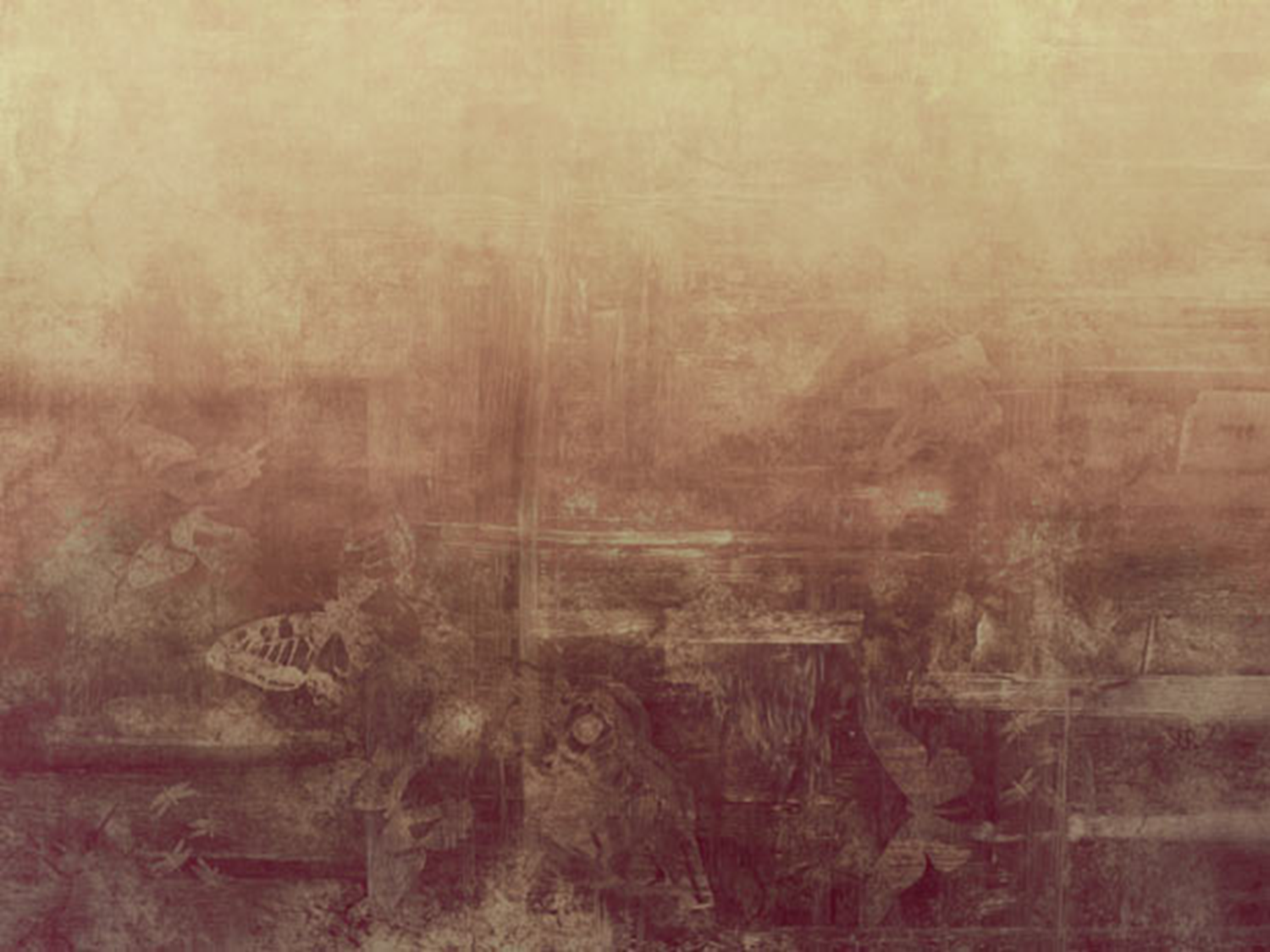 Деструктивный внутриличностный конфликт вызывает сильные переживания и может привести к серьезным последствиям.
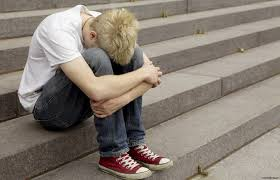 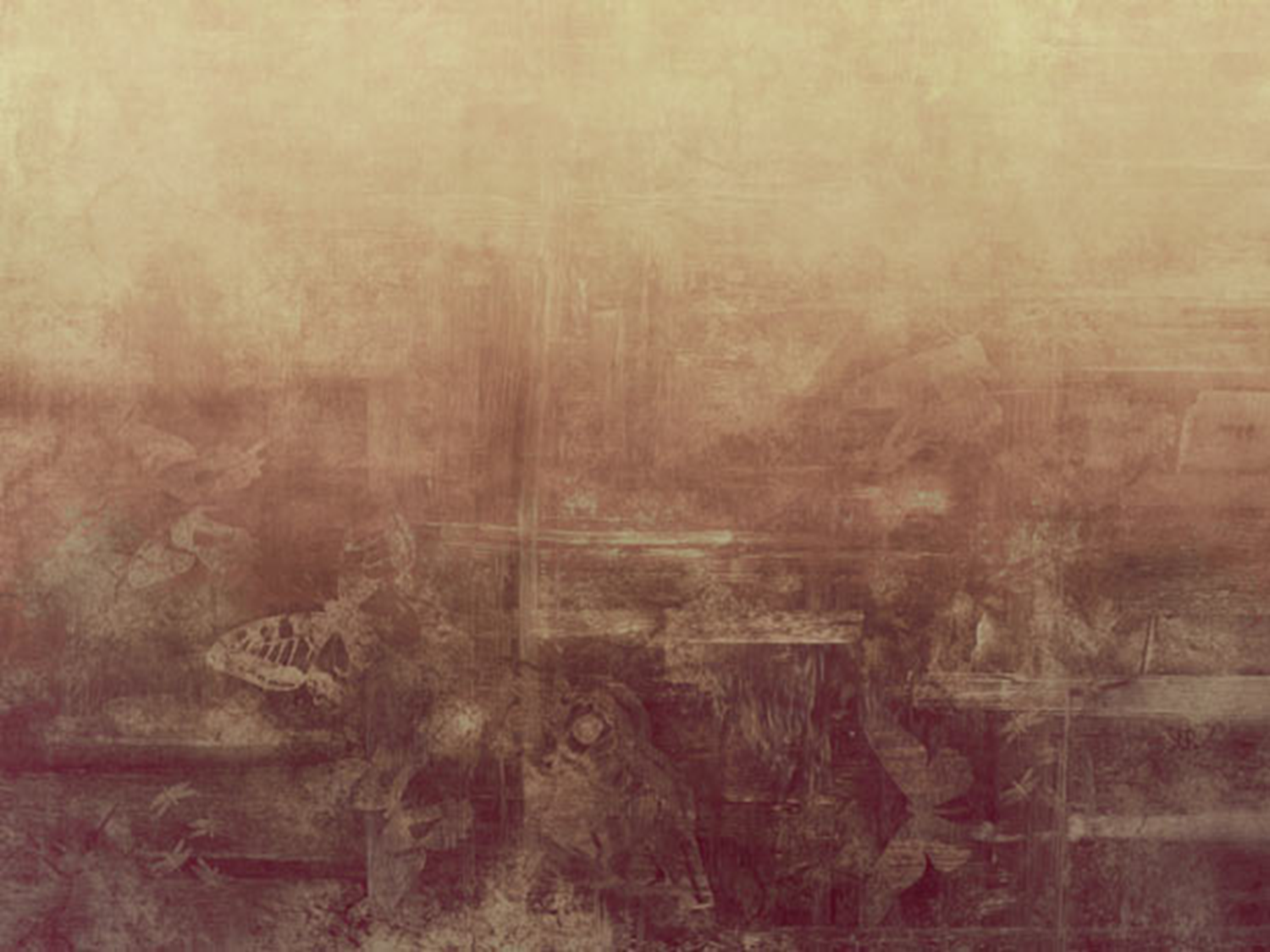 Виды внутриличностного конфликта:
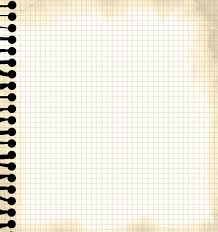 - мотивационный (между «хочу» и «хочу»);
- нравственный (между «хочу» и «надо»);
- конфликт нереализованного желания (между «хочу» и «надо»);
- ролевой (между «надо» и «надо»);
- адаптационный (между «надо» и «могу»);
- конфликт неадекватной самооценки (между «могу» и «могу»).
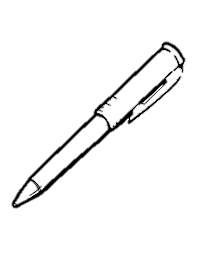 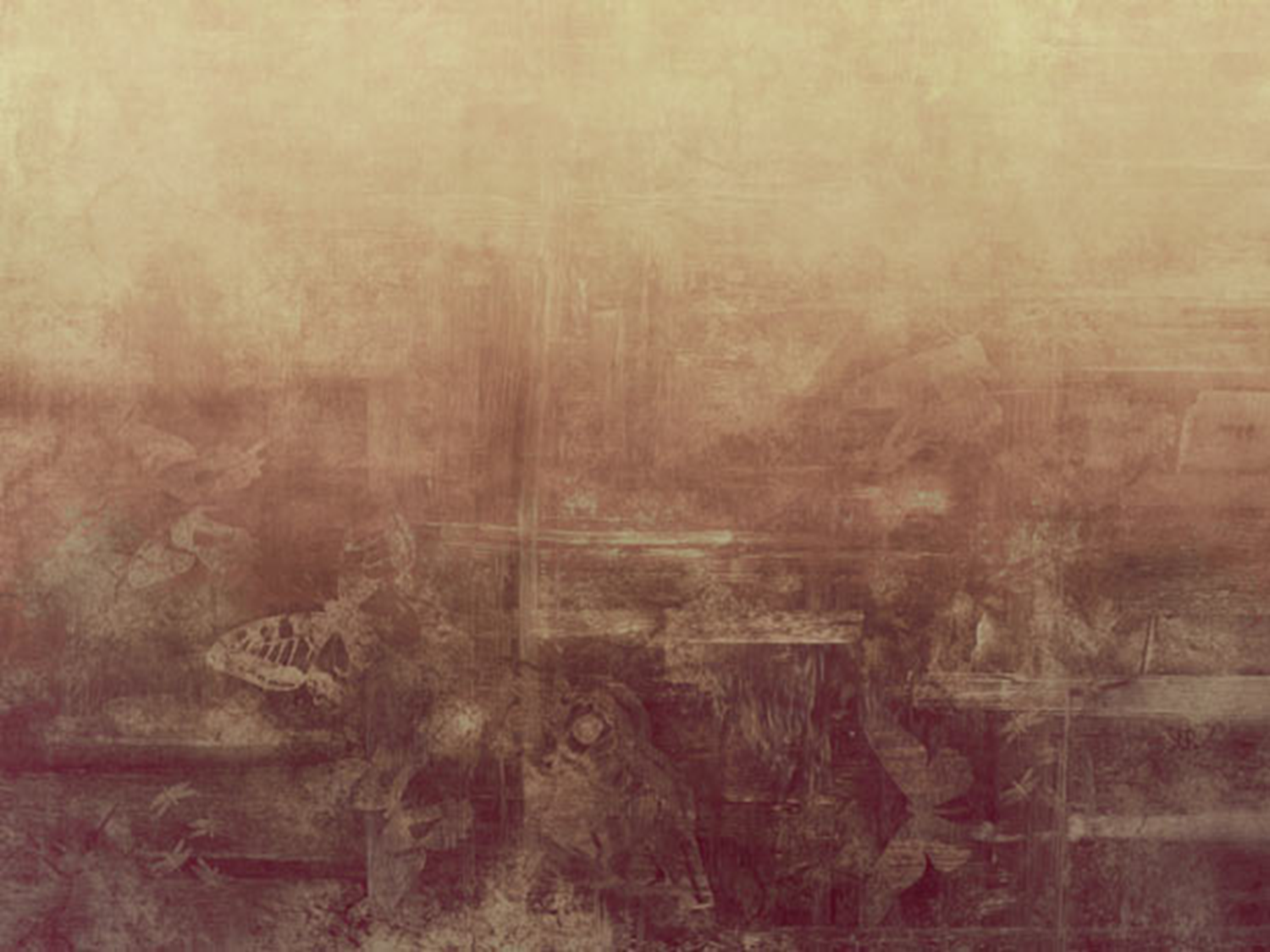 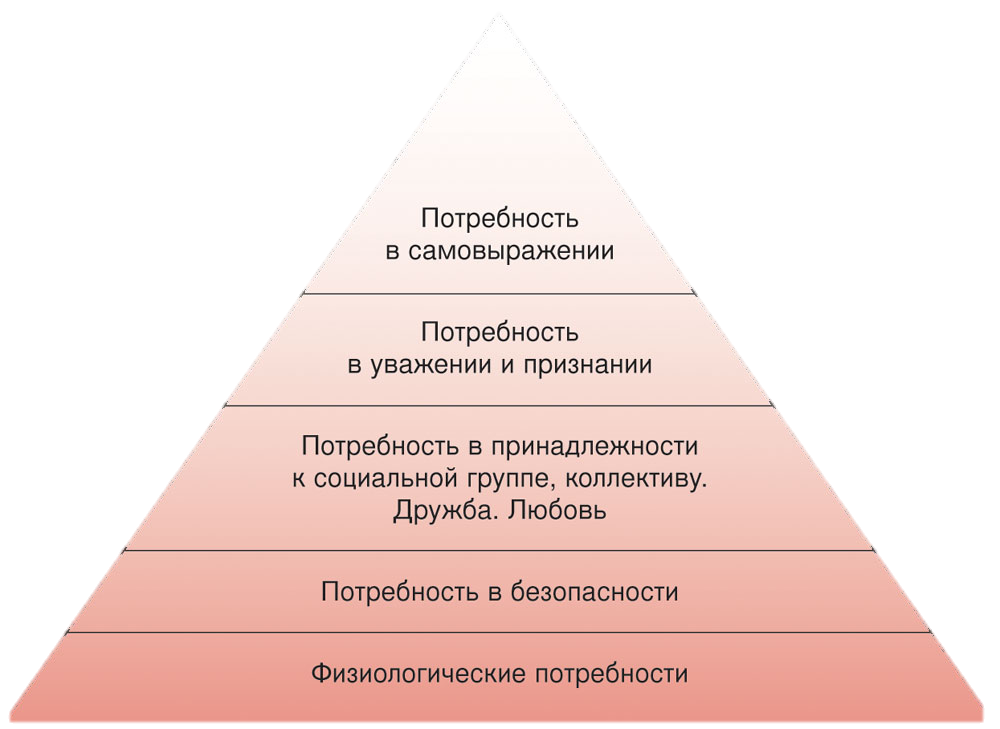 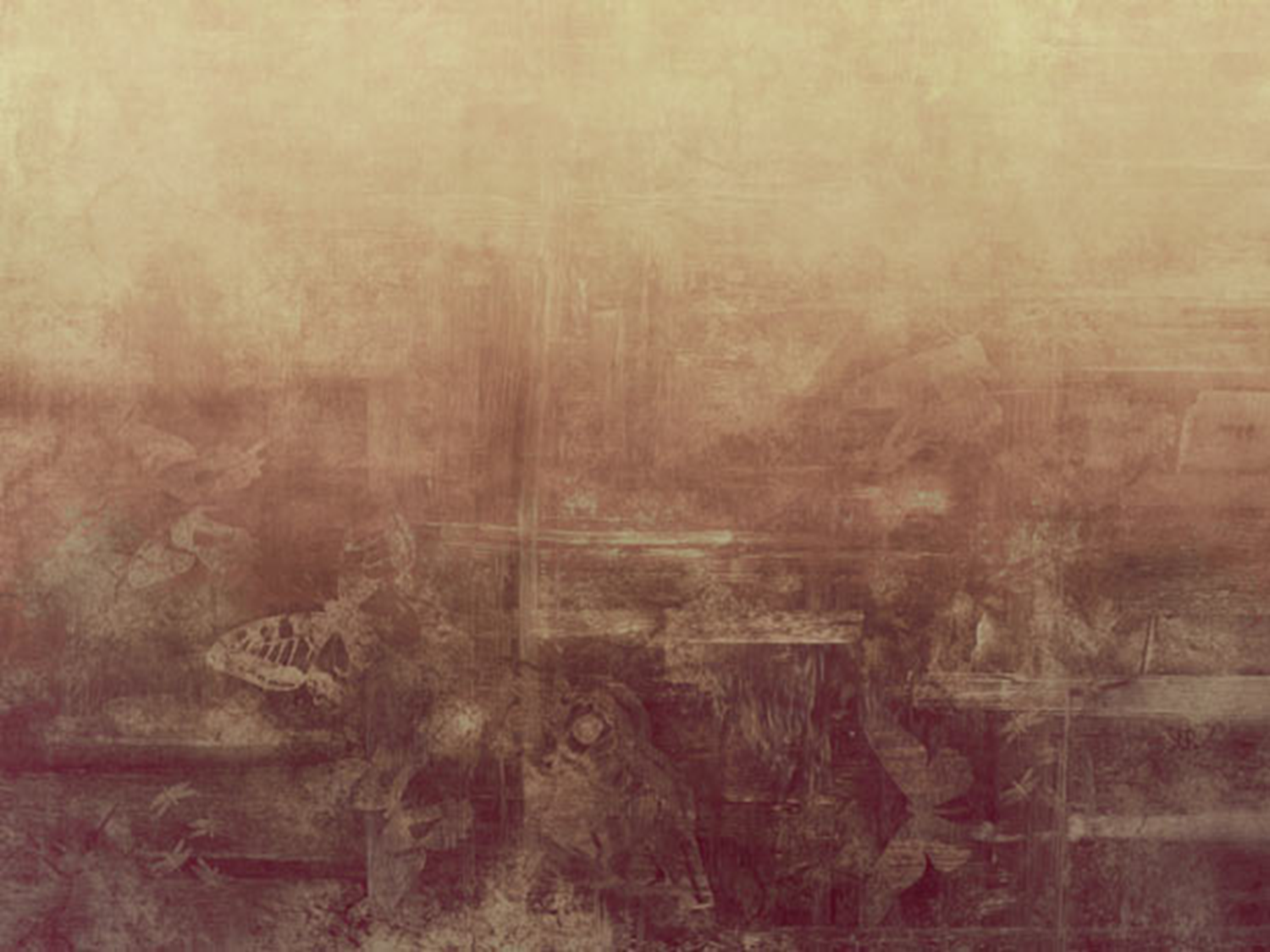 Положительные последствия внутриличностных конфликтов
- конфликт является средством и способом саморазвития и самоактуализации личности;
  - конфликты помогают самопознанию личности и выработке адекватной самооценки;
  - внутриличностный конфликт закаляет волю и укрепляет психику человека;
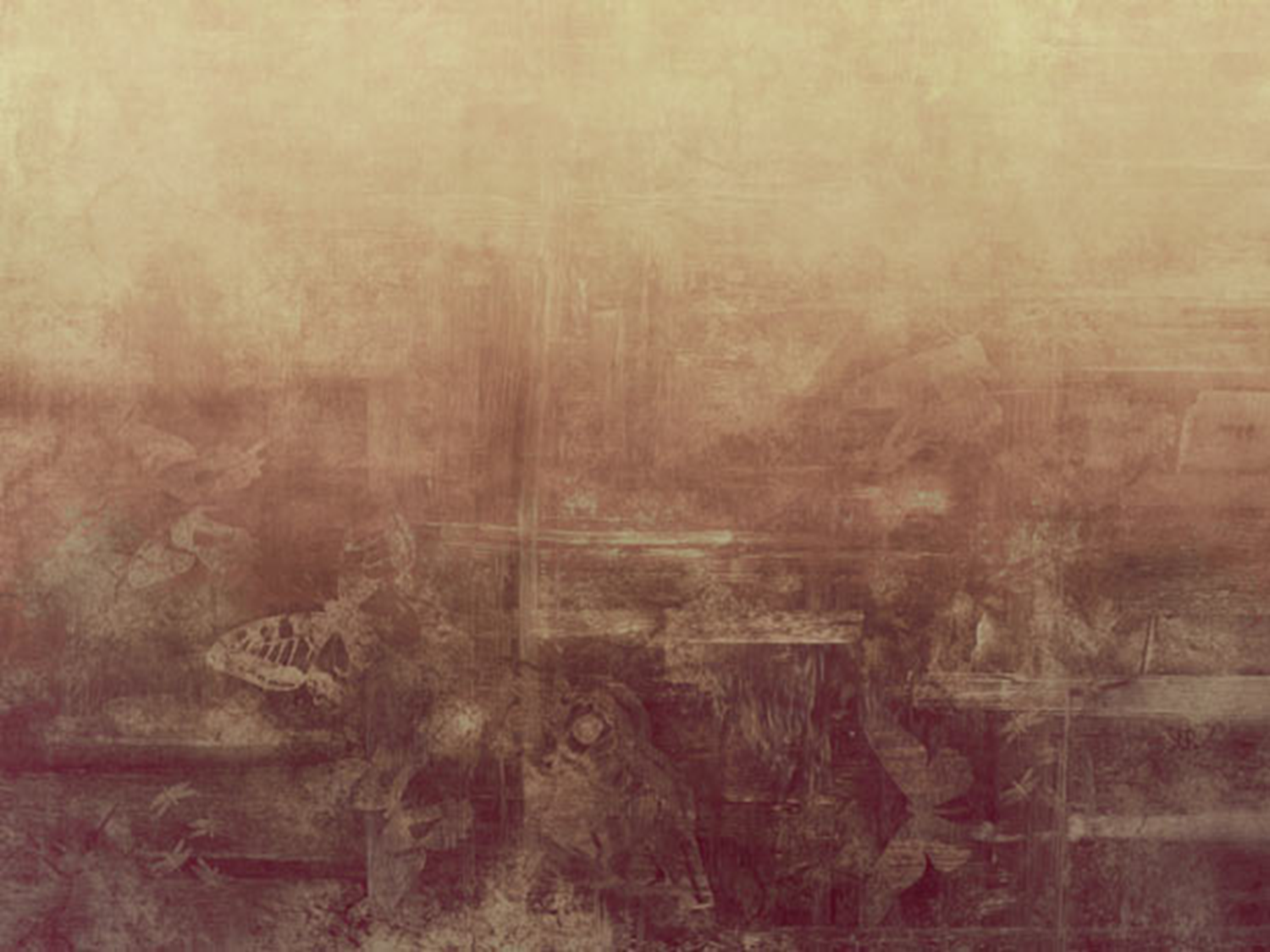 Положительные последствия внутриличностных конфликтов
- преодоление конфликтов даёт личности ощущение полноты жизни, делает её внутренне богаче, ярче и полноценнее. В этом плане внутриличностные конфликты дают нам возможность насладиться победой над самим собой, когда человек своё реальное «Я» хотя бы на немного приближает к своему идеальному «Я».
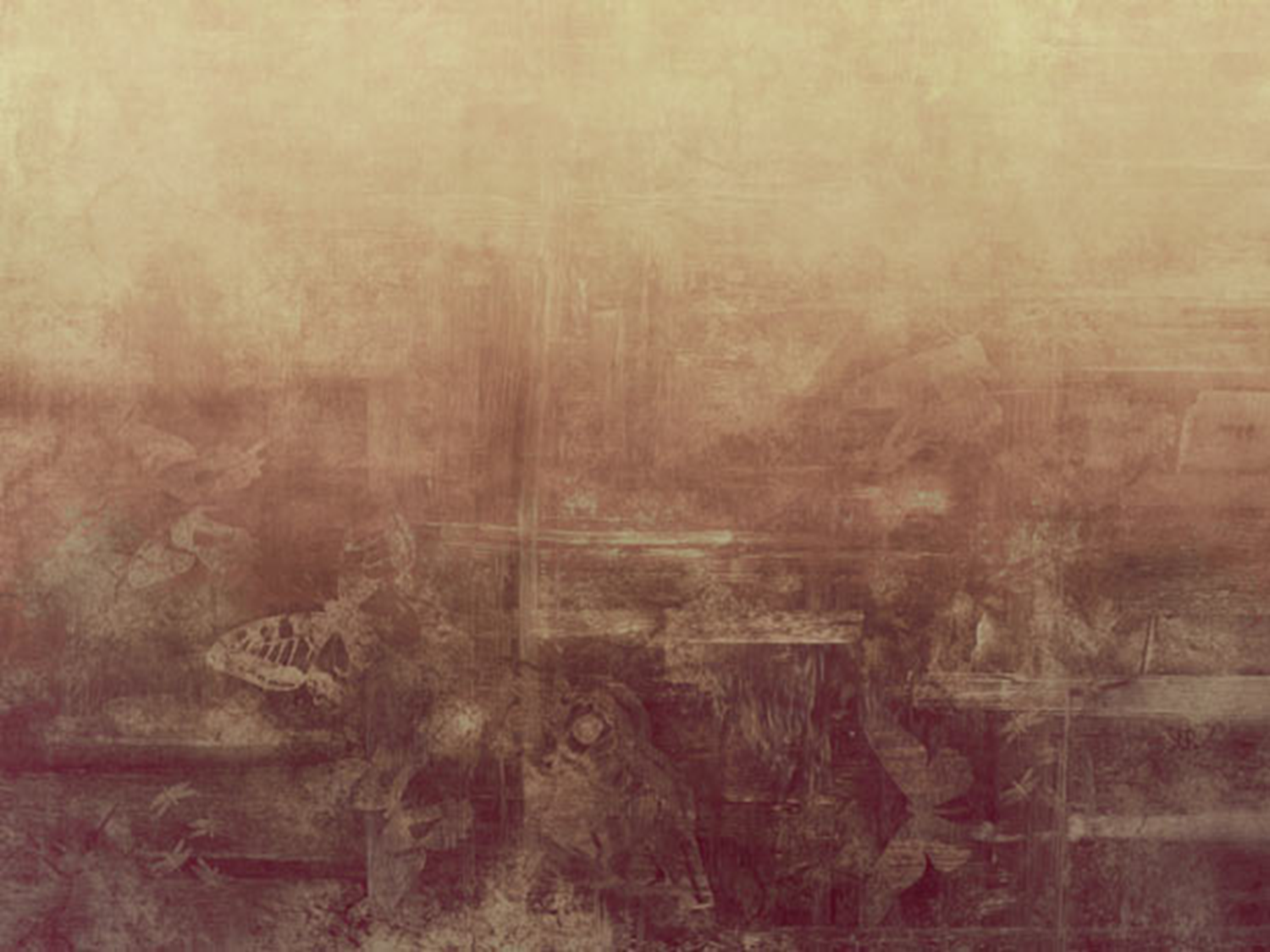 Способы разрешения внутриличностных конфликтов
Компромисс:
Сделать выбор в пользу какого-то варианта и приступить к его реализации.
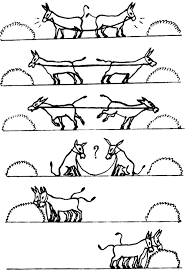 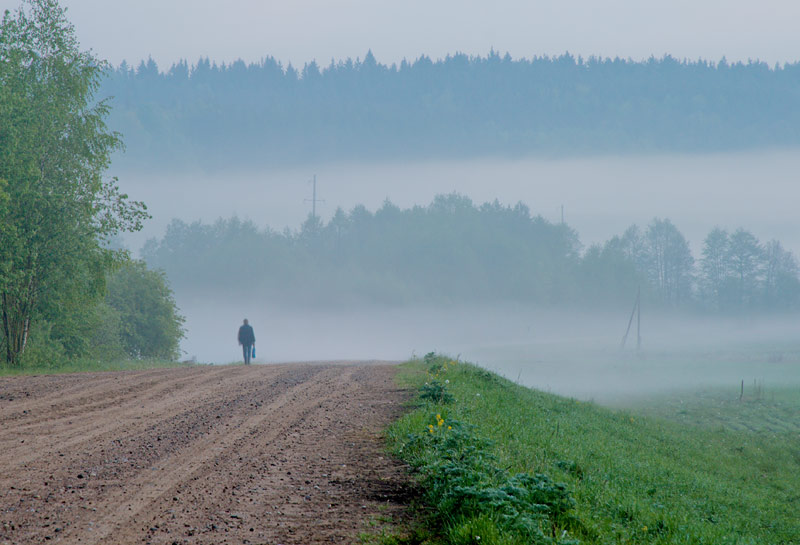 Способы разрешения внутриличностных конфликтов
Уход:
Уход от решения проблемы.
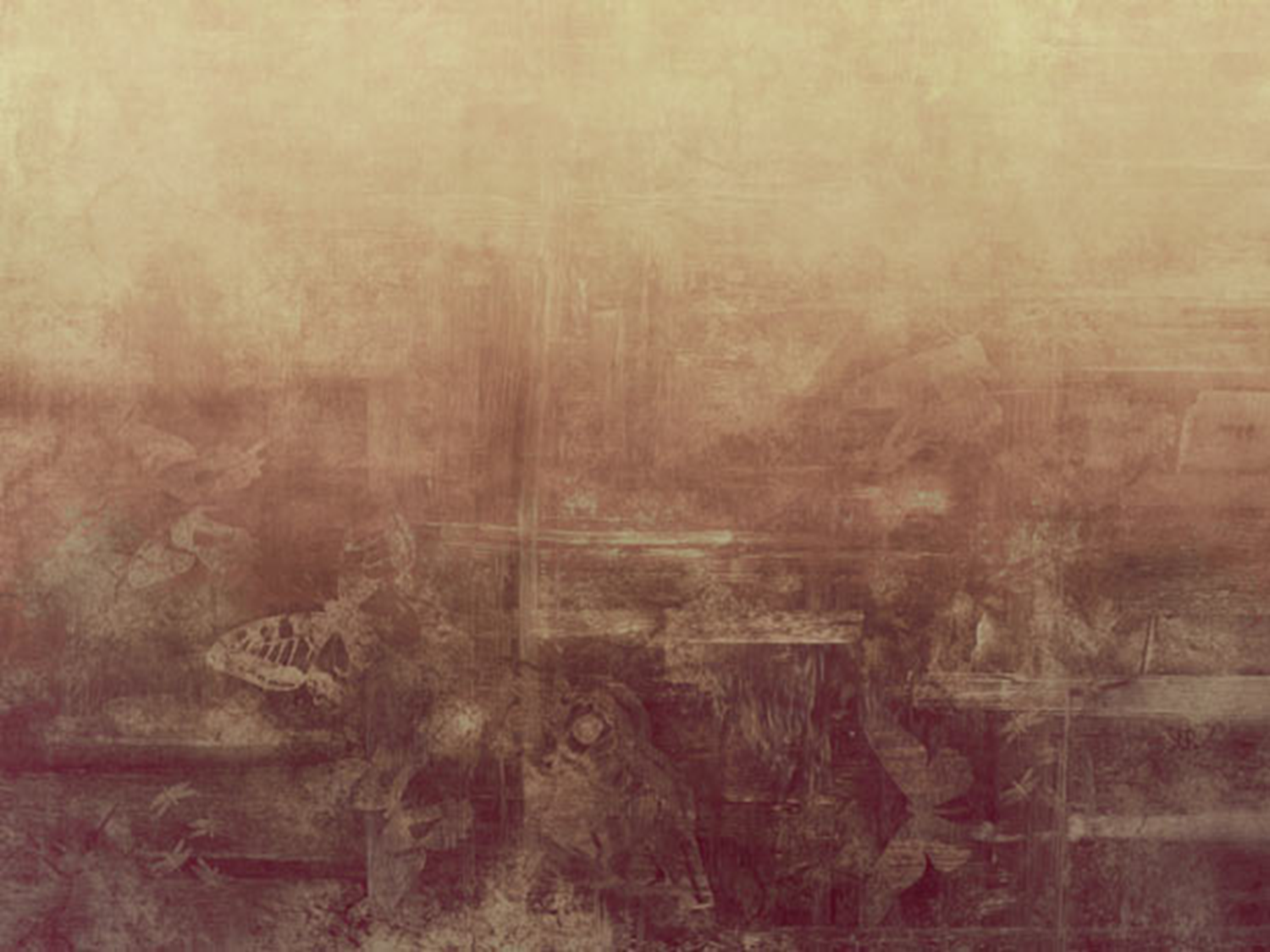 Способы разрешения внутриличностных конфликтов
Сублимация:
Перевод внутренней энергии в другие сферы деятельности – занятие творчеством, спортом, музыкой и т.п.
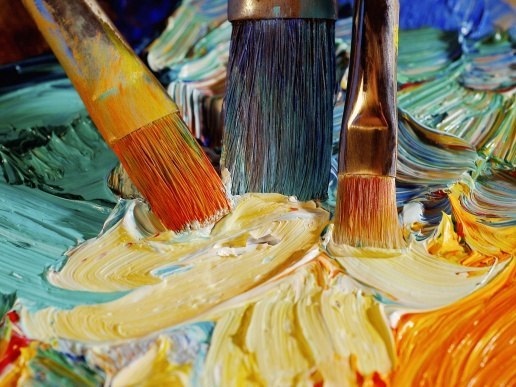 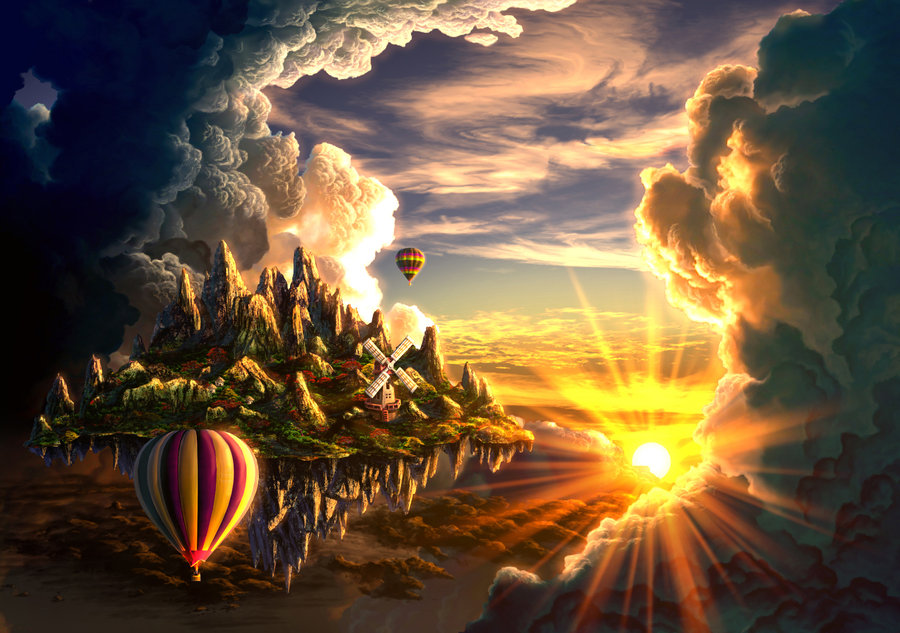 Способы разрешения внутриличностных конфликтов
Идеализация:
предавание мечтаниям, фантазиям, уход от действительности.
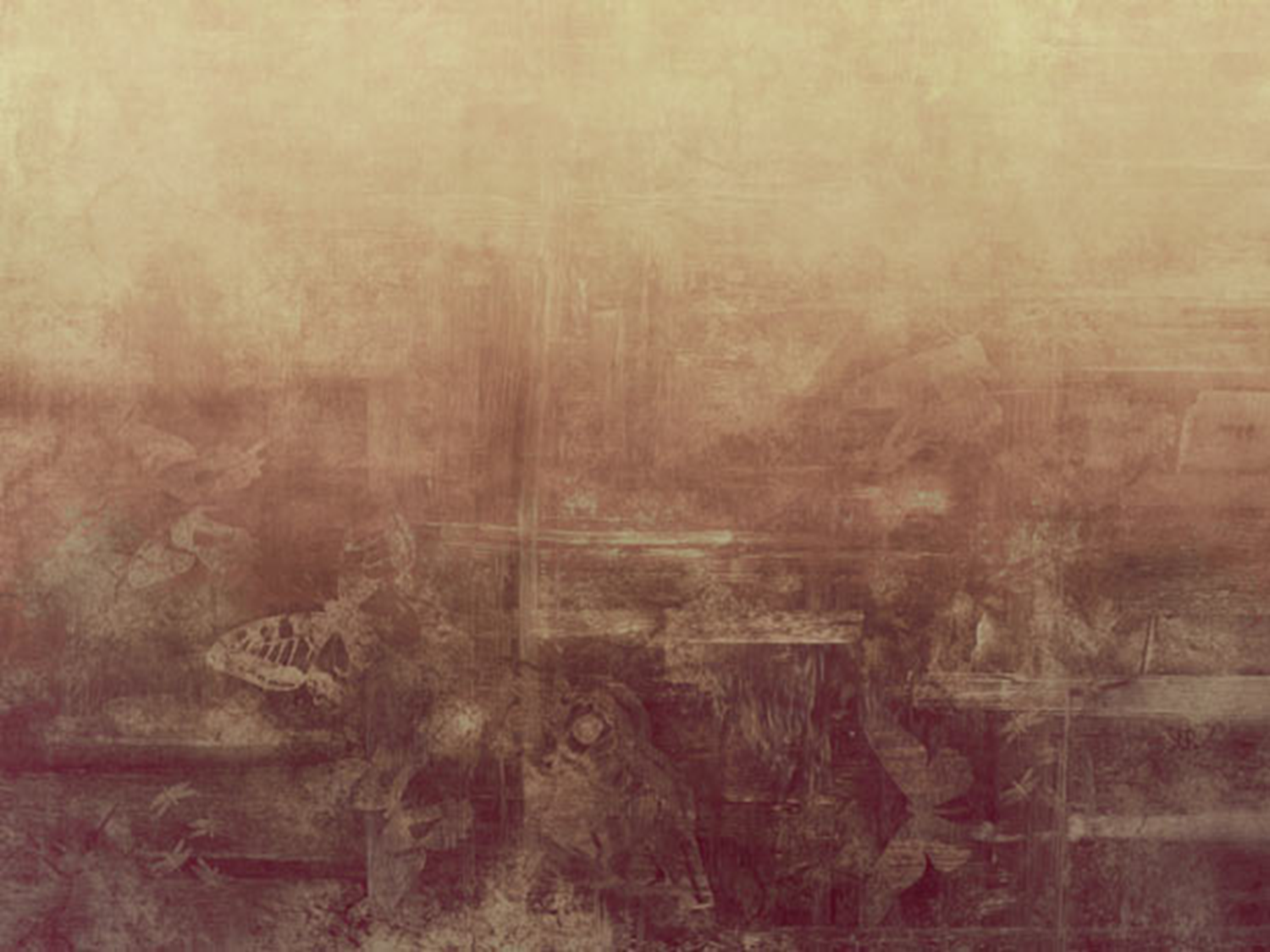 Способы разрешения внутриличностных конфликтов
Вытеснение:
Подавление чувств, устремлений, желаний.
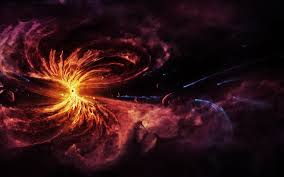 Отгадай персонаж
Голлум из фильма «Властелин колец» - внутриличностный конфликт между своим желанием и необходимостью поступить правильно.
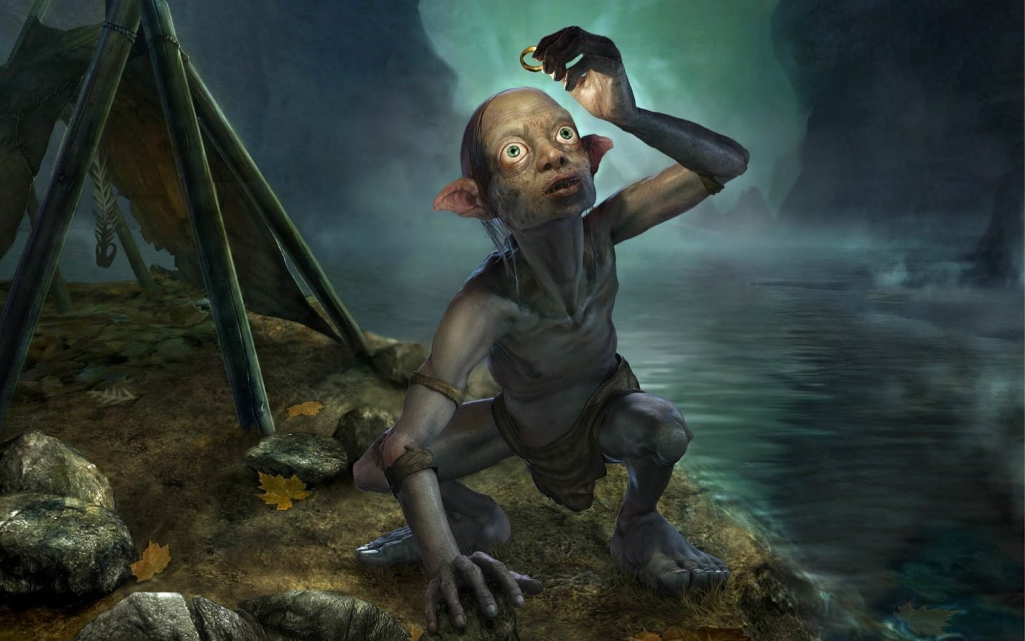 Отгадай персонаж
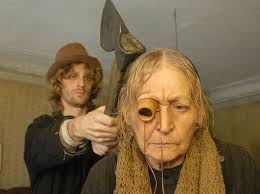 Раскольников из романа Ф.М. Достоевского «Преступление и наказание» – внутриличностный конфликт между бесчеловечной теорией и нравственными ценностями.
Отгадай персонаж
Андрий из повести Н.В. Гоголя «Тарас Бульба». Внутриличностный конфликт между семейными, религиозными традициями и любовью к девушке другой веры.
Отгадай персонаж
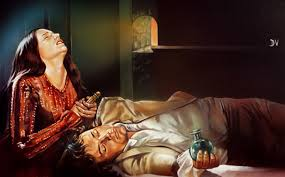 Ромео и Джульетта. Внутриличностный конфликт между любовью и запретами родителей.
Отгадай персонаж
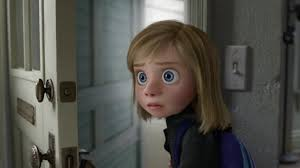 Девочка из м/ф «Головоломка» - внутриличностный конфликт между своими желаниями и послушанием родителям.